INTRODUCTION
EFFECT OF HORROR  SHOWS ON CHILDREN
Psychological research has found that televised violence has numerous effects on the
behaviour of children of different ages.
Infants (children up to 18 months)
Extent of attention span for watching  television
Toddlers (Children 18 Months to 3 Years Old):
Approach to watching television.


Potential effects of television violence.
Early Childhood or Preschool Age (Children Ages 3 to 5):
Attraction to television violence.

Preference for cartoons
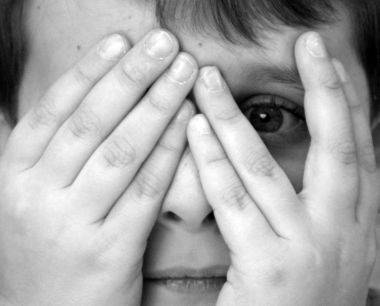 Middle Childhood or Elementary School Age (Children Ages 6 to 11):
Particular susceptibility to the effects of violent television


Television content that children find scary
Adolescence (Children Ages 12 to 17):
Attraction to horror movies, music videos .

Susceptibility to imitating television violence and crime.
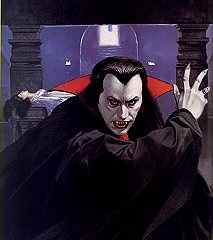 THANK YOU